Pigarjo Rojo, media luna las armas de su frente, a 3.181 Km. por hora 38 piezas de Once-Ayunador, el Siete-Montañas (GD-D-00059)
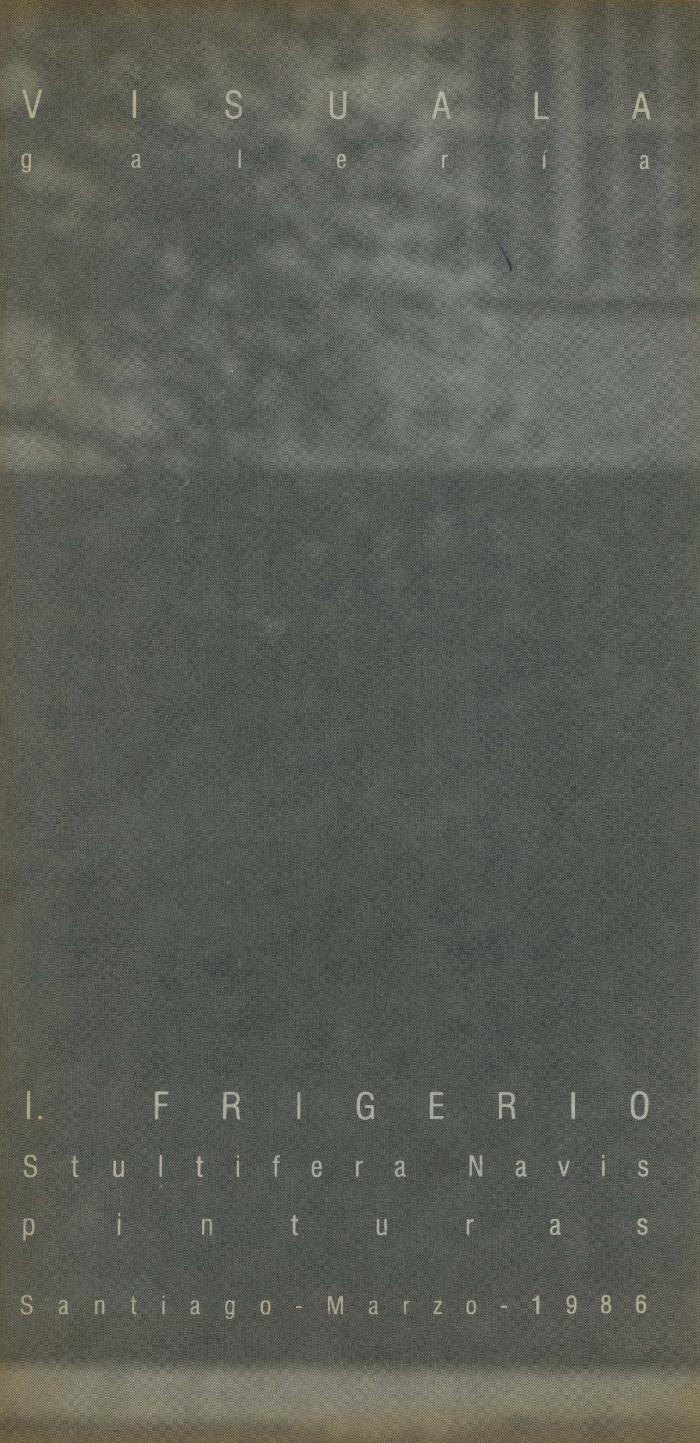